Физкультурно – оздоровительный проект «Будь здоров!»средняя группа «Пчёлки»                                                                                               Выполнила Дуванова Е.Л
Здоровье - это первая и важнейшая потребность ребенка, определяющая способность его к труду и обеспечивающая гармоническое развитие личности. Оно является важнейшей предпосылкой к познанию окружающего мира, к самоутверждению и счастью человека.

Девиз проекта:Физическое воспитание–это то, что обеспечивает здоровье и доставляет радость.
Актуальность проекта:
В настоящее время идет постоянный поиск методов оздоровления детей в условиях детского сада.

 Основная цель – снижение заболеваемости детей.

От состояния здоровья в первую очередь зависит возможность овладения детьми всеми умениями и навыками, которые им прививаются в детском саду.

Педагогам необходимо учитывать возрастные, психологические особенности детей, создавать благоприятные условия, оптимальное сочетание разнообразных видов деятельности. Фундамент здоровья человека закладывается в раннем детстве.

Необходимо так же вести постоянный поиск новых форм взаимодействия с семьей воспитанников.
Проблема: 

- Неосведомленность родителей о  важности  совместной  двигательной   деятельности   с детьми;
- Недостаточность знаний родителей о физических навыках и умениях детей данного возраста;
- Нежелание  родителей организовывать двигательную деятельность с детьми;
- Невнимание родителей к здоровому образу жизни  в семье.
Цель проекта:
Повысить стремление родителей использовать двигательную деятельность  с детьми для  формирования основ здорового образа жизни.
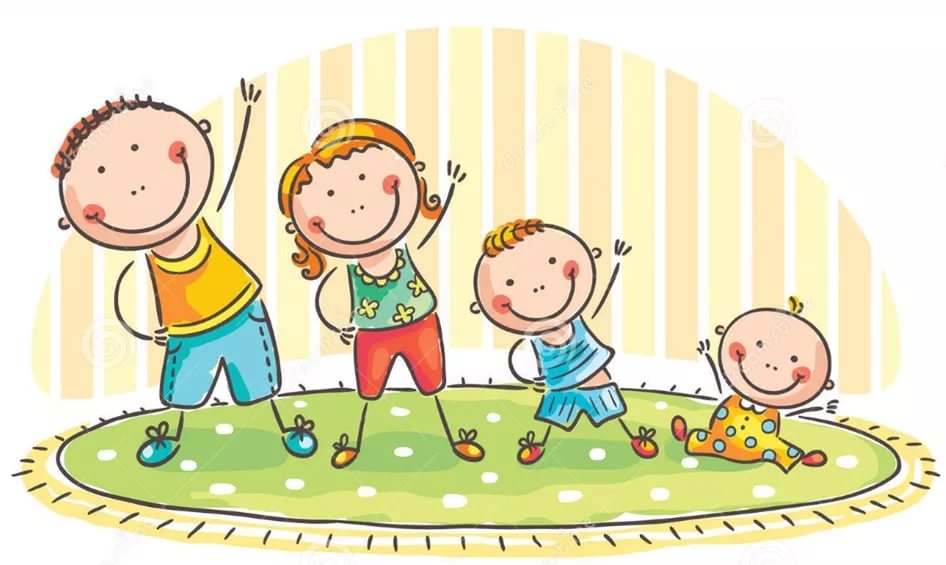 Задачи:
- Дать представление родителям о значимости совместной двигательной  деятельности  с детьми; 
- Расширить знания родителей о физических умениях и навыках детей;
- Способствовать созданию активной позиции родителей  в совместной двигательной деятельности с детьми;
- Заинтересовать родителей укреплять  здоровый  образ жизни  в семье.
Реализация проектаУкрепление физического здоровья
Воспитание потребностей в здоровом образе жизни
Комплекс закаливающих мероприятий
Гимнастика после сна
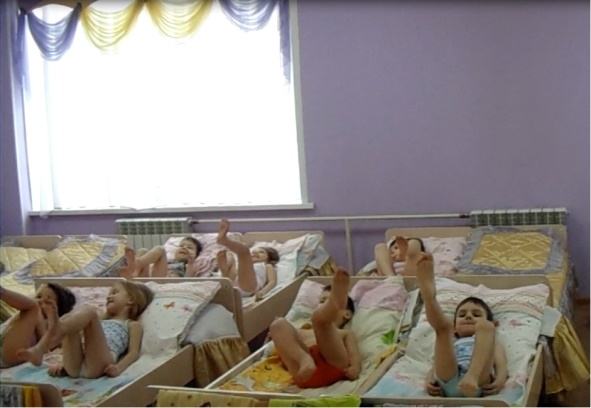 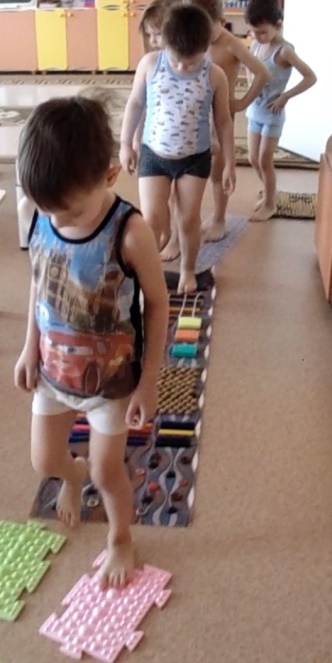 Ходьба по гимнастическим  дорожкам
Формы организации физического воспитания
Утренняя гимнастика
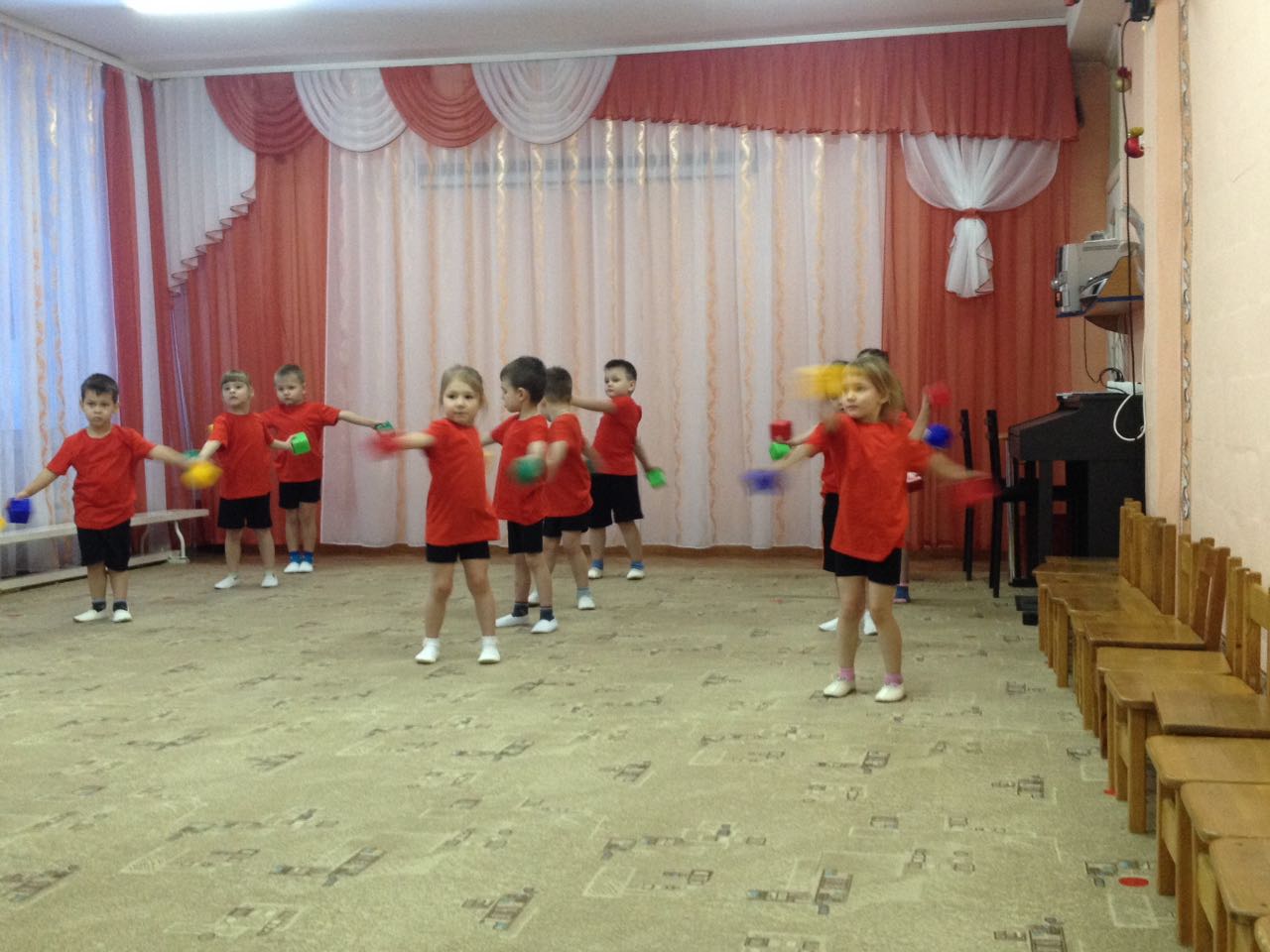 Физкультурные занятия
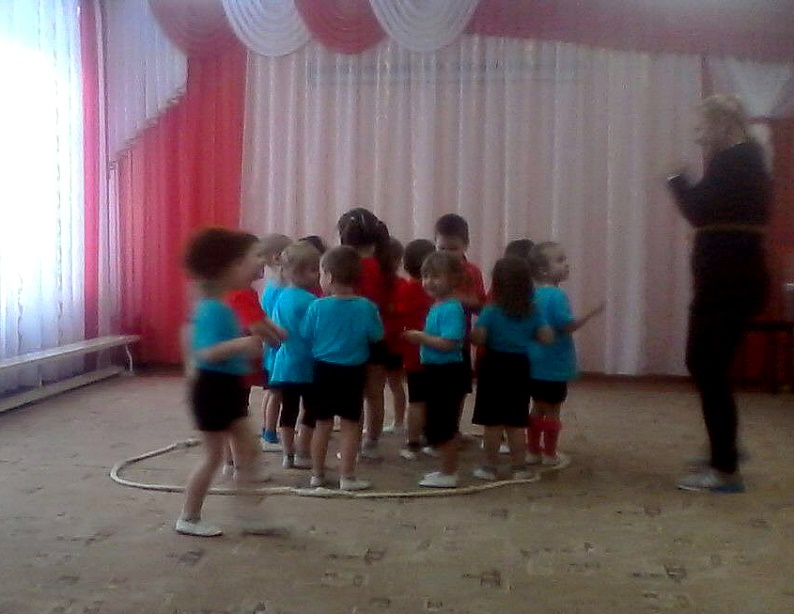 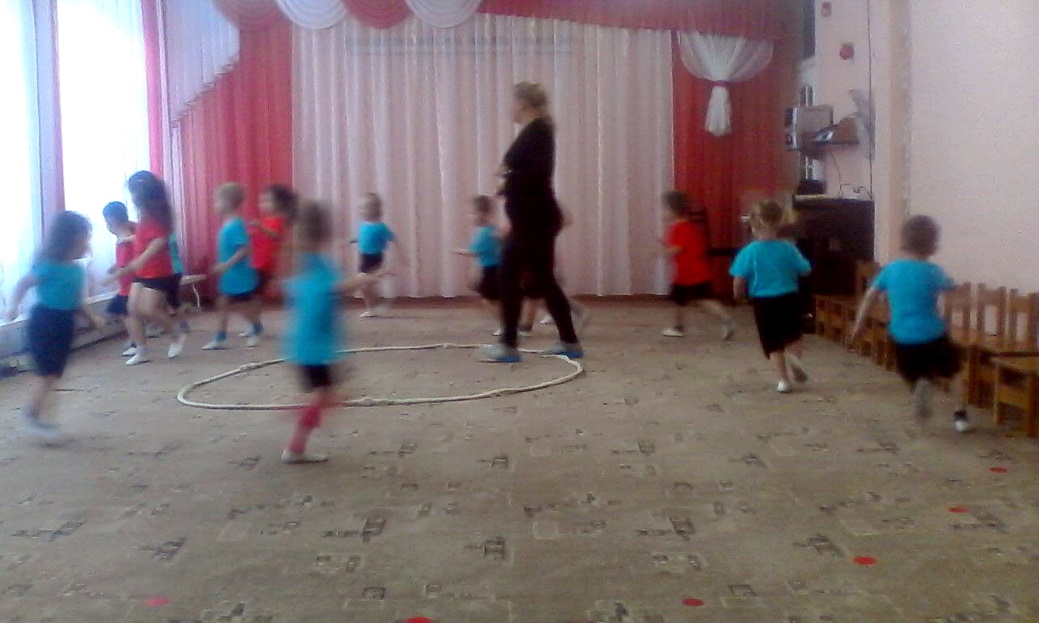 Работа с родителями
Изготовление родителями традиционного и нетрадиционного физкультурного оборудования
Гимнастические дорожки
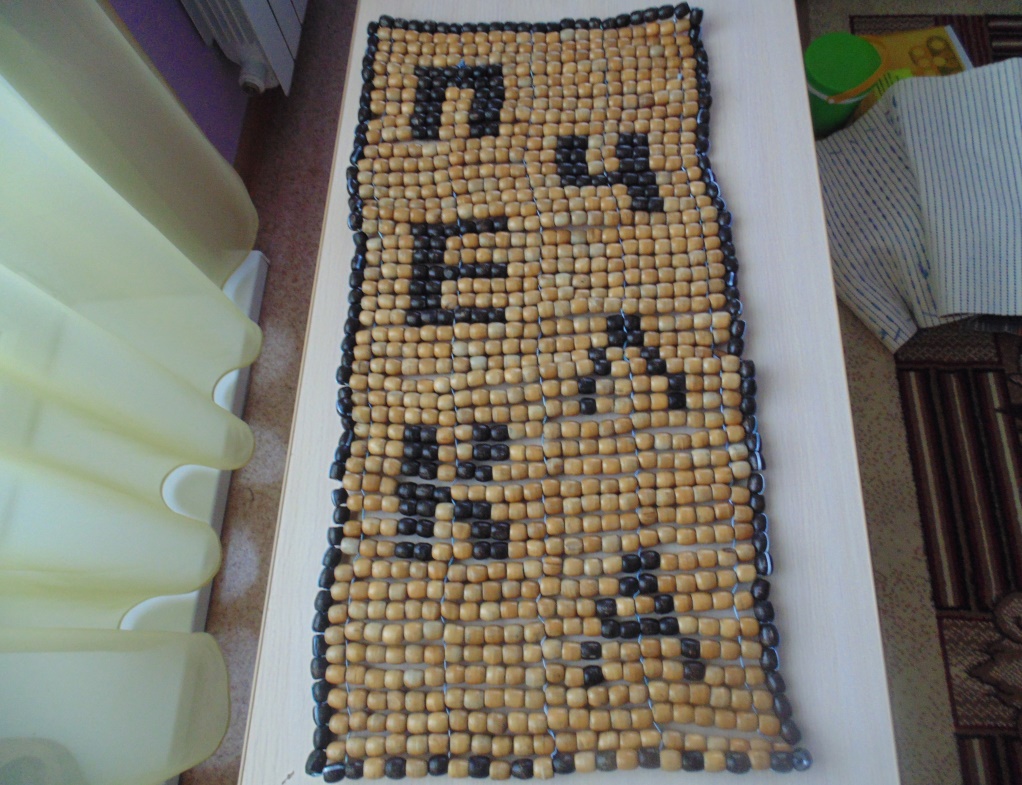 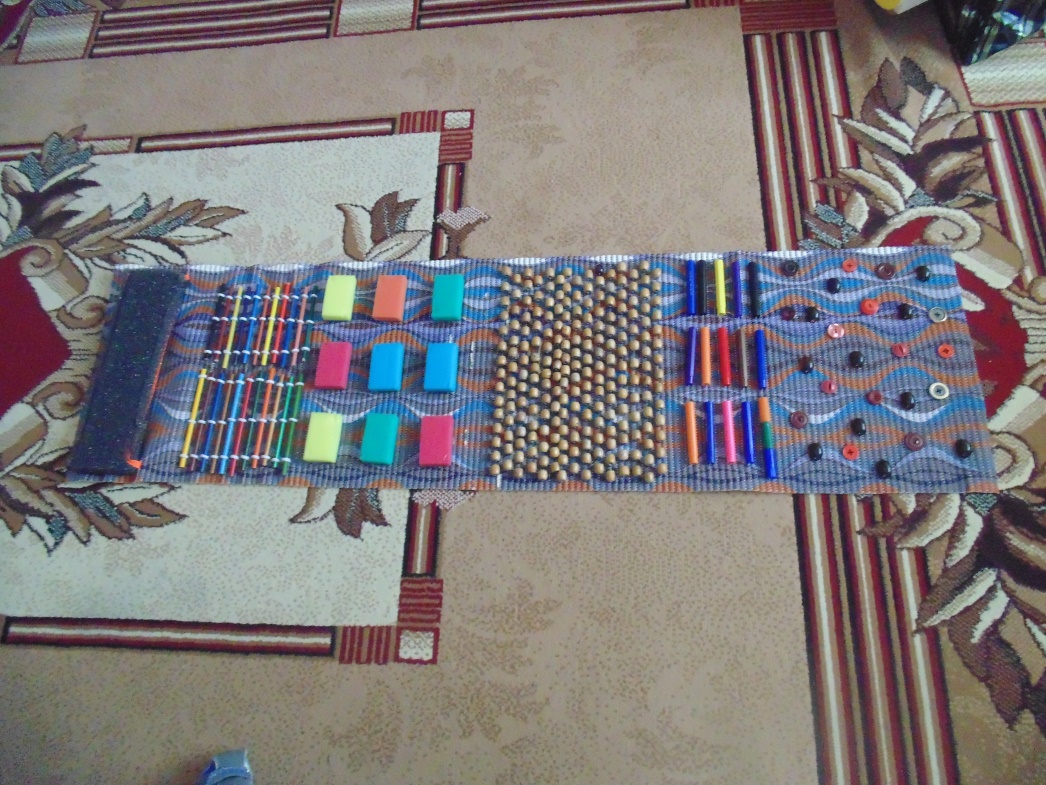 Массажные перчатки
Удочки
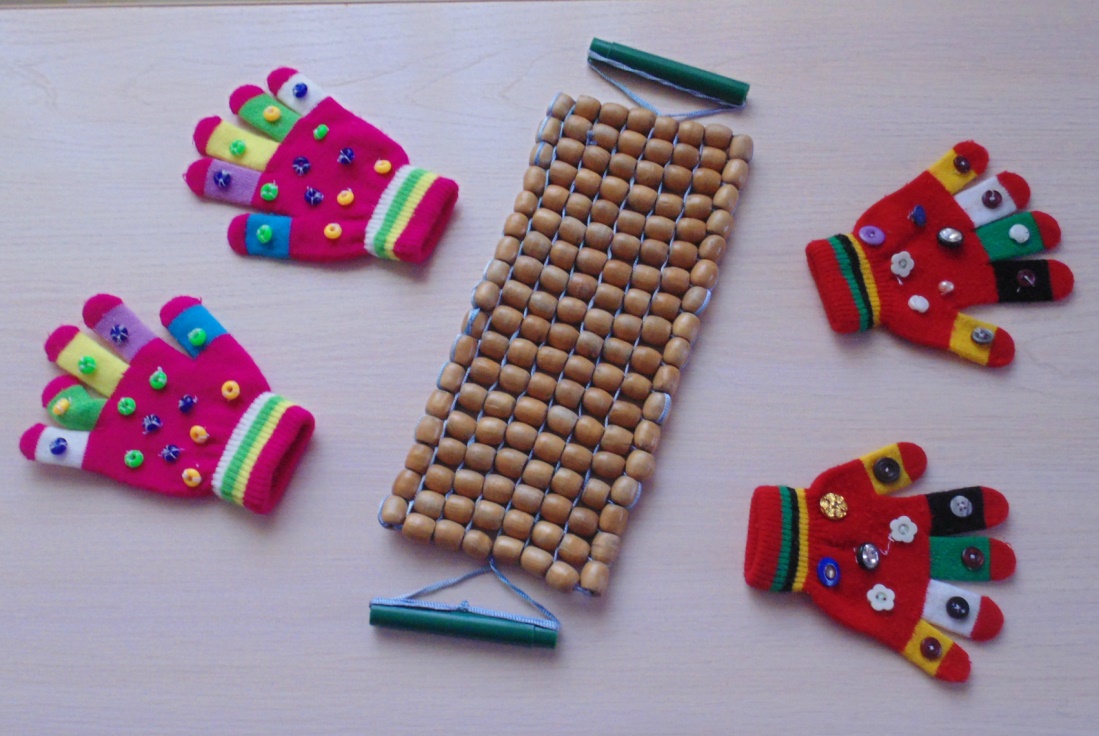 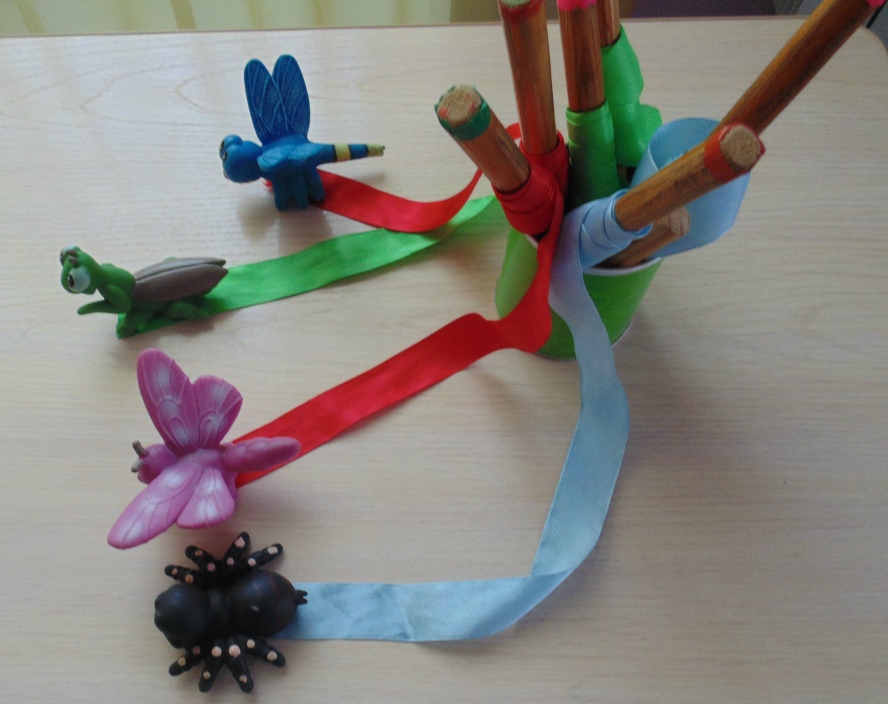 Ёжики
Кольцеброс «Слоник»
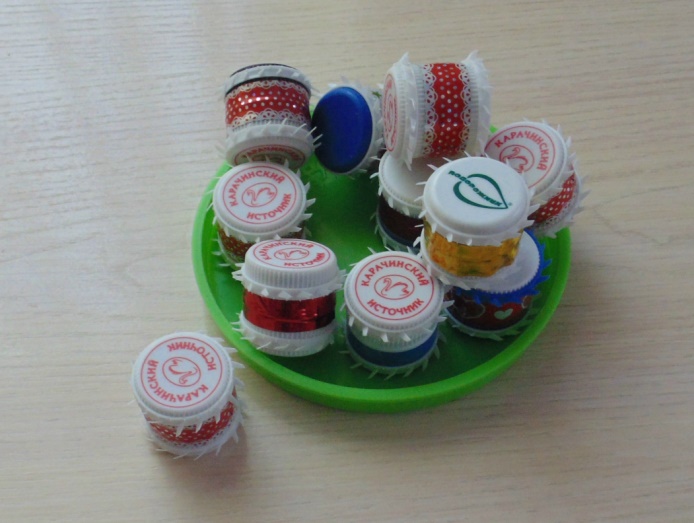 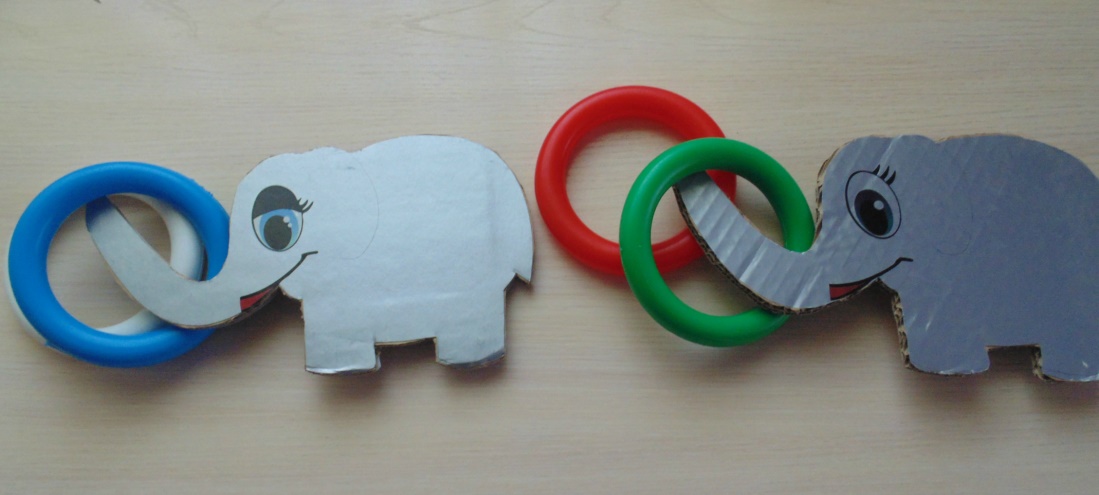 «Бильбоке»
Гантели
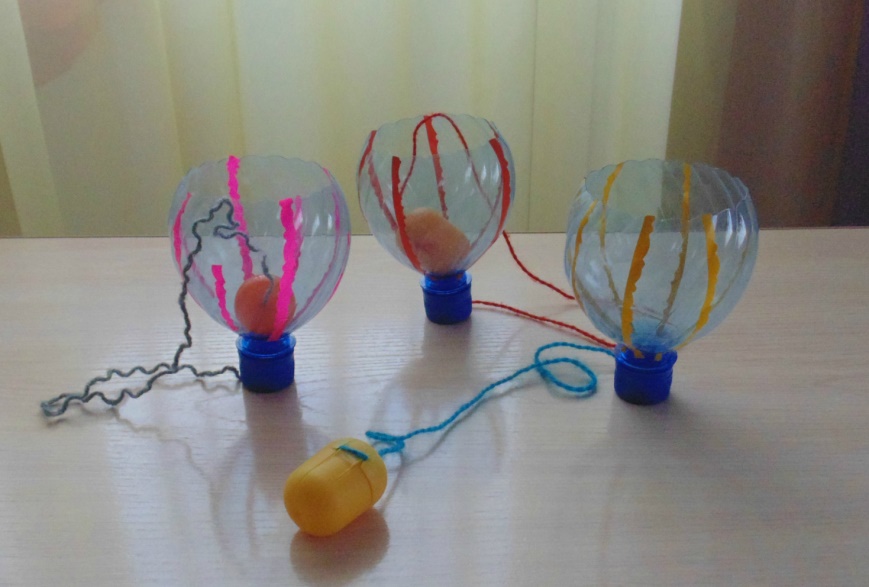 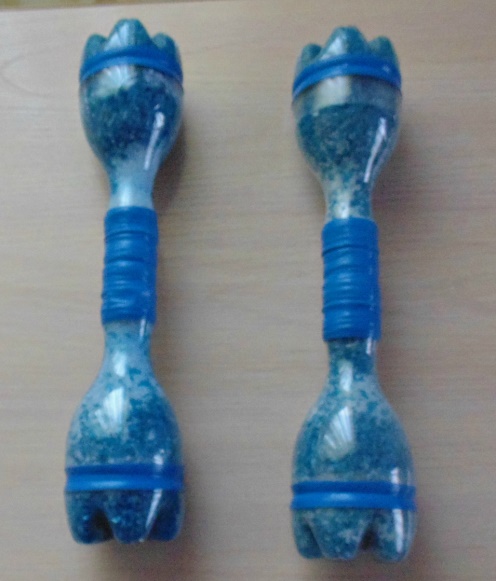 «Заплатки» для профилактики плоскостопии
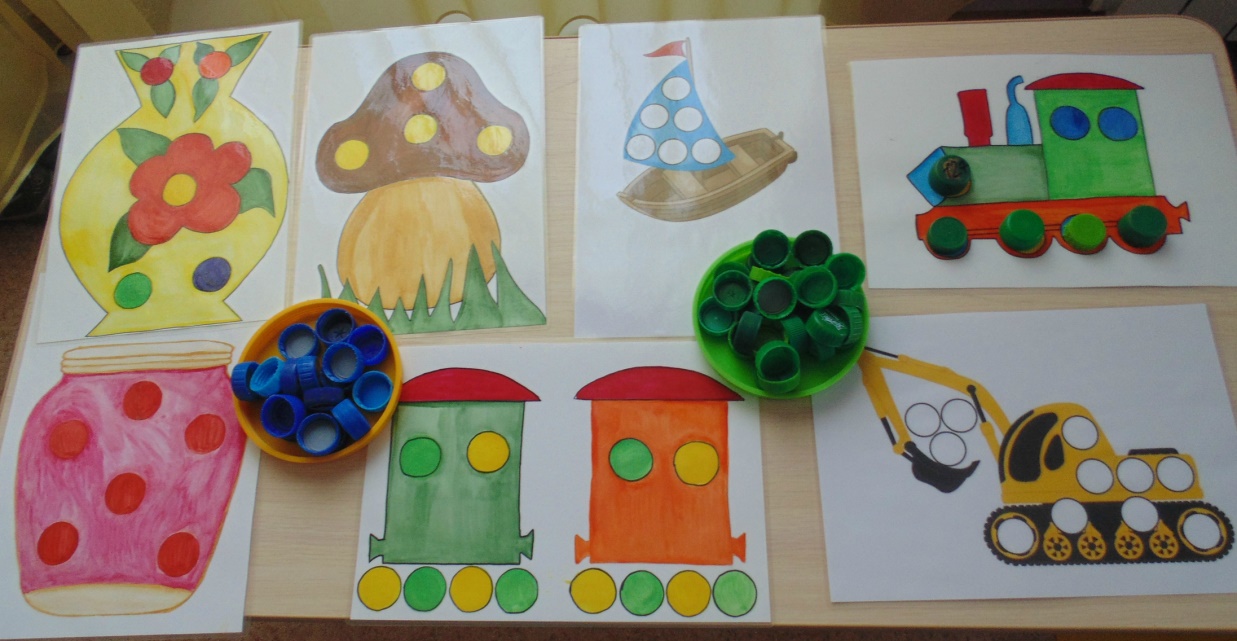 Совместное развлечение с родителями « В гости к Снеговику»
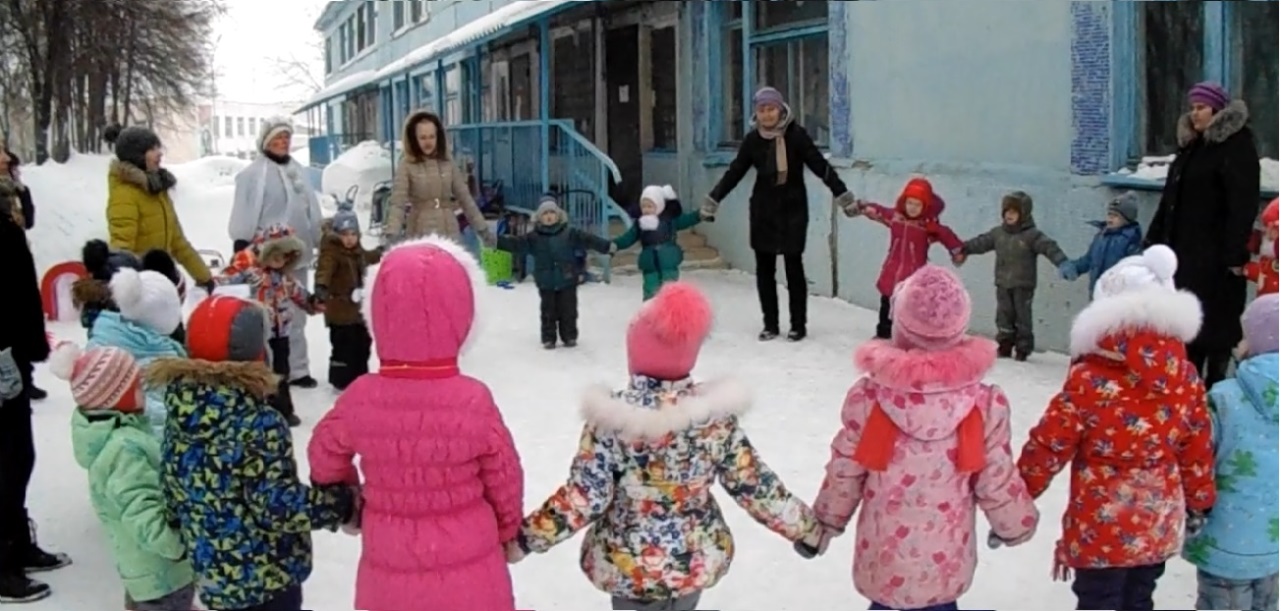 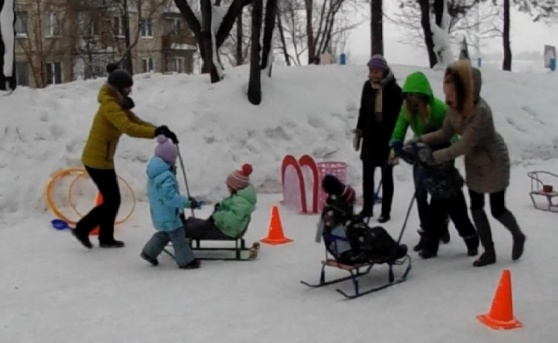 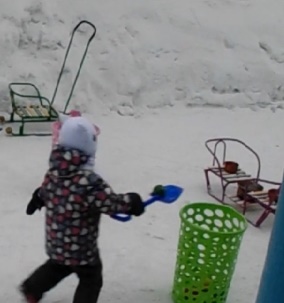 Спасибо за внимание !
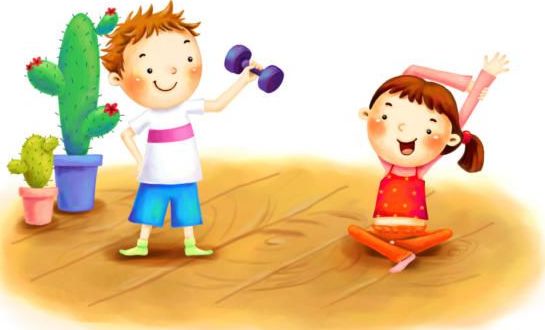